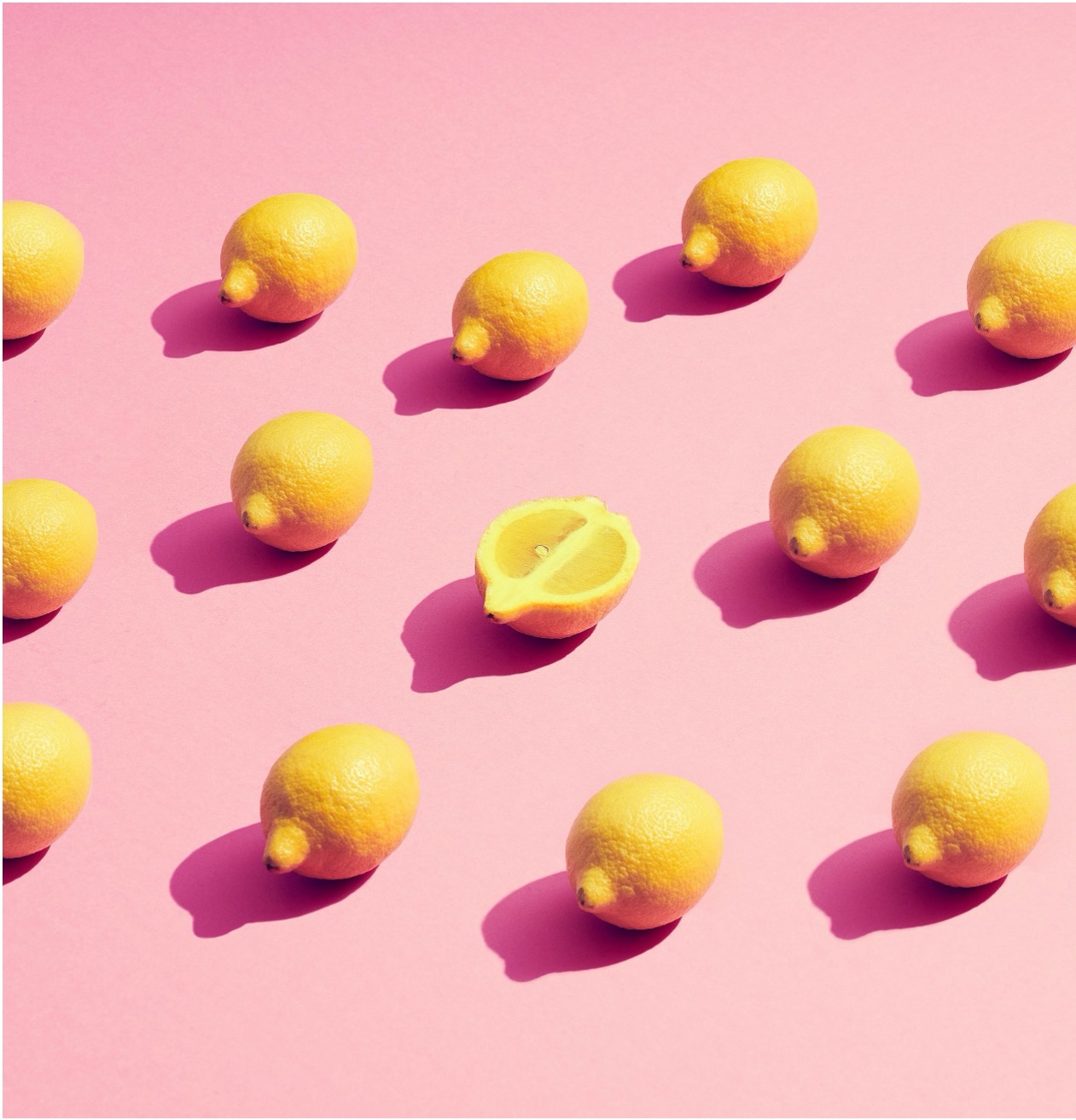 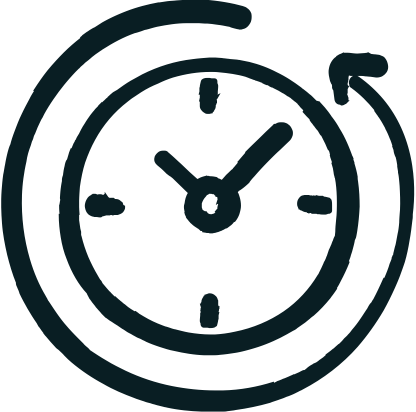 1 timme
Kreativa tillsammans
En enkel och rolig övning där ni ska komma på så många sätt som möjligt att pressa en citron. För att lyckas kommer ni att använda en metod som stimulerar kreativitet, vilket är en förutsättning för att tänka nytt och innovativt.
Övningens steg
Börja
Förbered för att prova på en kreativ metod  tillsammans med andra.
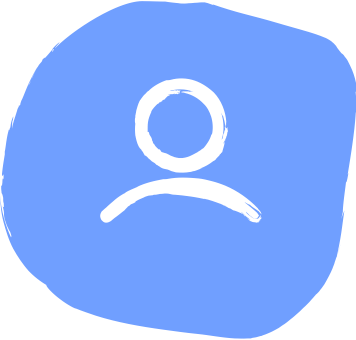 Enskilt
10 min
Pröva
En film guidar er genom den kreativa övningen. Tillsammans lär ni er om kreativitet.
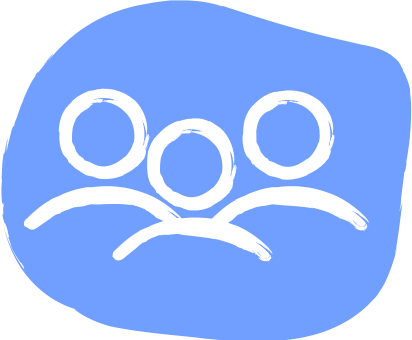 Grupp
30 min
Utveckla
Reflektera kring hur kreativitet kan bidra till att utveckla er verksamhet/era uppdrag.
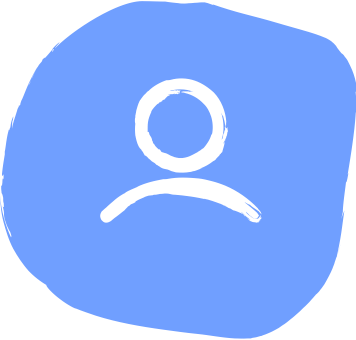 15 min
Enskilt
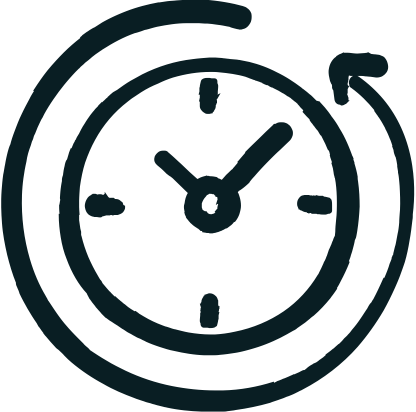 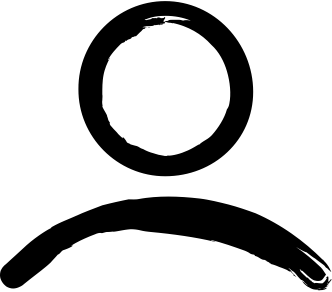 10 min
Enskilt
Börja
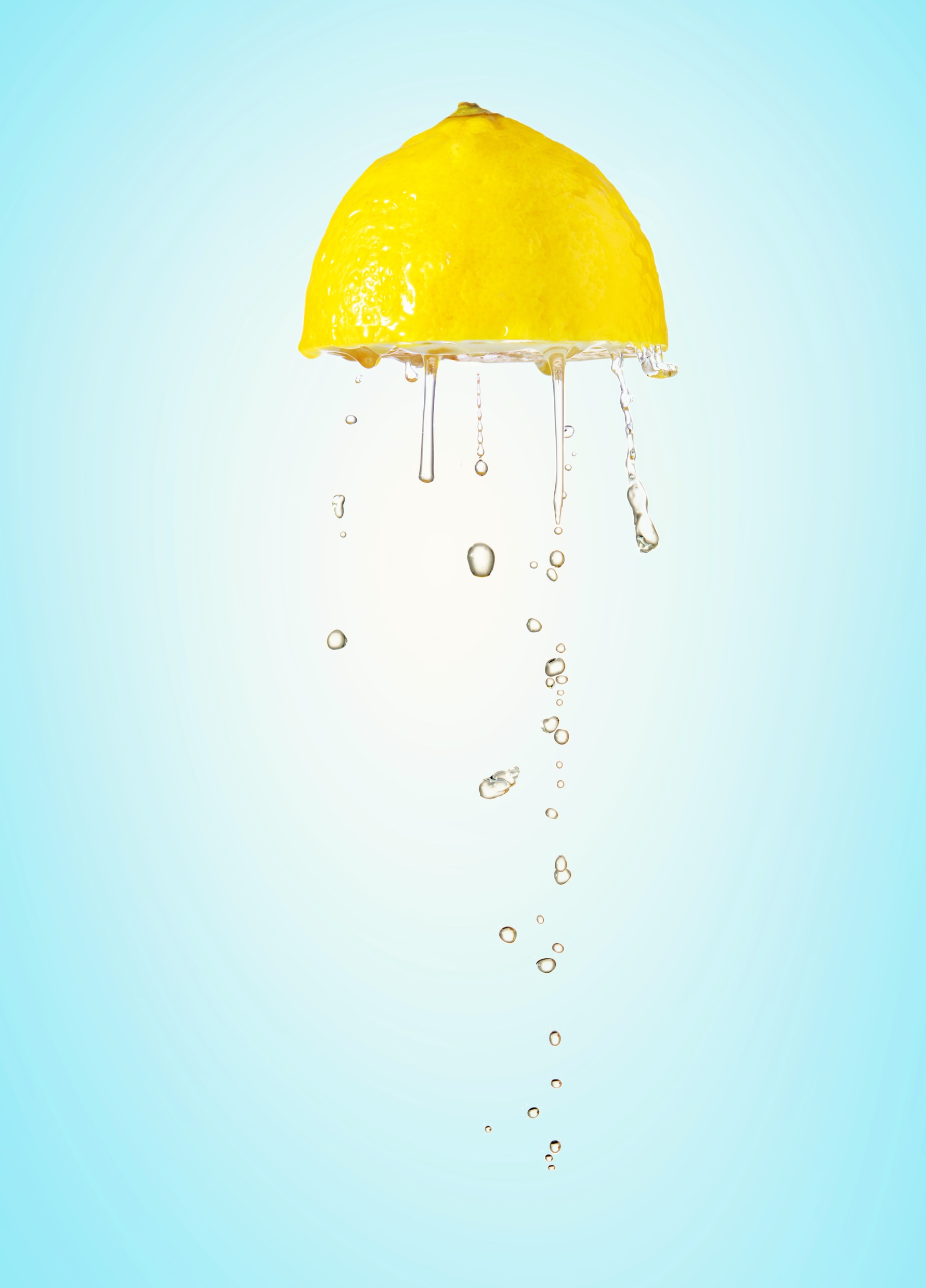 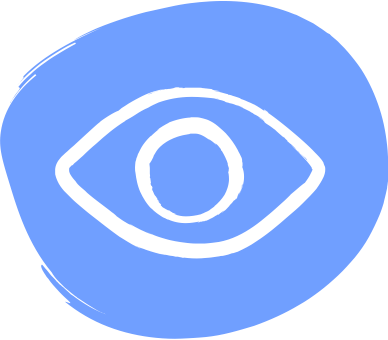 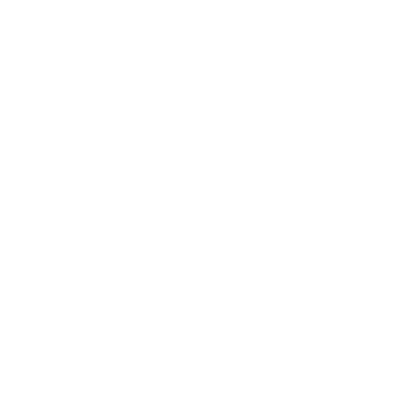 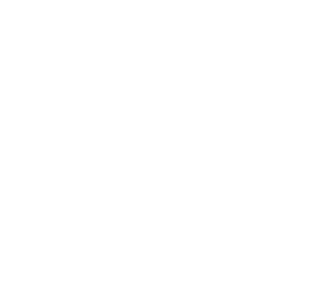 2 min
Läsa
Enskilt
100 sätt att pressa en citron
Vi behöver vara nytänkande för att skapa största möjliga nytta för dem vi är till för. Kreativitet är viktigt för att kunna tänka nytt och innovativt, så därför ska du och ditt team få testa en kreativ process tillsammans.
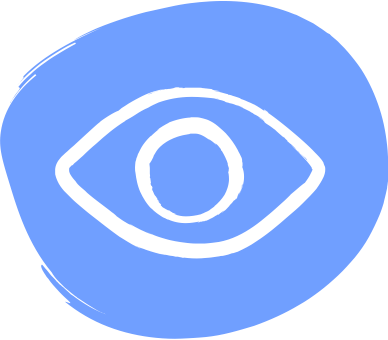 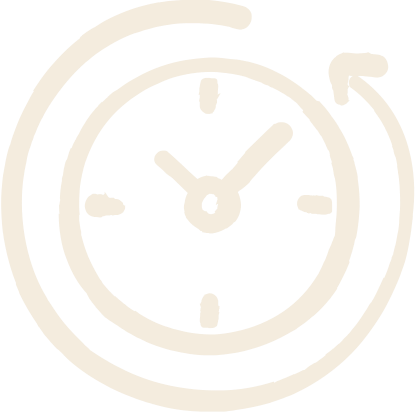 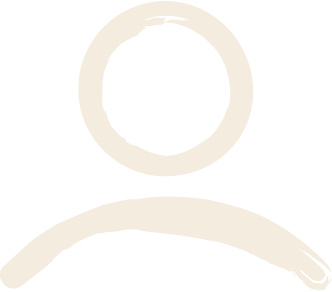 3 min
Läsa
Enskilt
Börja pressa!
Genom övningen kommer du att:
förstå hur kreativitet fungerar
utveckla förmåga att leda en kreativ övning med dina medarbetare
reflektera kring hur kreativitet kan bidra till att utveckla den verksamhet du ansvarar för.
Du och din grupp får testa en enkel och rolig övning där ni ska komma på så många sätt som möjligt att pressa en citron. För att lyckas kommer ni att använda en metod som stimulerar kreativitet, vilket är en förutsättning för att tänka nytt och innovativt. Grunden till att få fram riktigt smarta och bra lösningar är att börja med att få fram så många idéer som möjligt. Då öppnas möjligheten att hitta riktiga guldkorn!
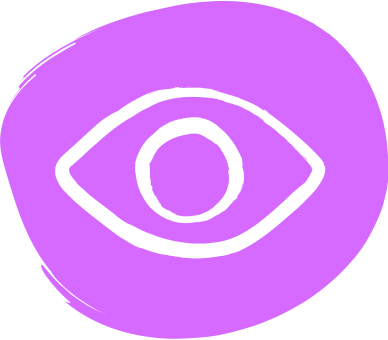 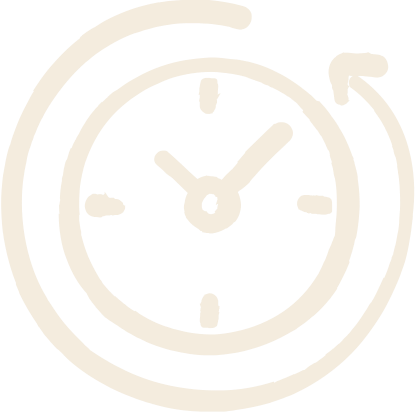 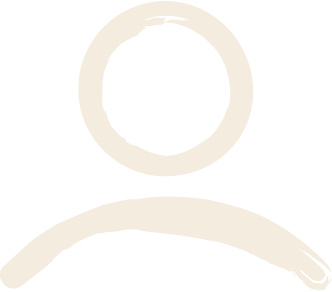 10 min
Läsa
Enskilt
Förbered grupptest
Tid
Boka in ett digitalt möte på 1 h med din grupp . Kanske har ni redan ett stående möte som passar?
Film
PPTn innehåller film. Tips: Dela ljud och bild genom Länk: Teams 
Grupprum
Tänk på att dela in er i grupper på 3-6 personer för bra diskussion. 
Tips: Länk: ’Grupprum’ i Teams under mötet
Instruktionsfilm
En film på 30 minuter leder dig och dina medarbetare genom hela övningen. Den innehåller introduktions-filmen till kreativitet samt alla övningens moment, steg-för-steg. Du kan när som helst pausa filmen om det går för fort eller liknande. Förbered dig gärna genom att snabbspola igenom filmen som finns på nästa sida eller titta igenom manuset på sidan därpå.
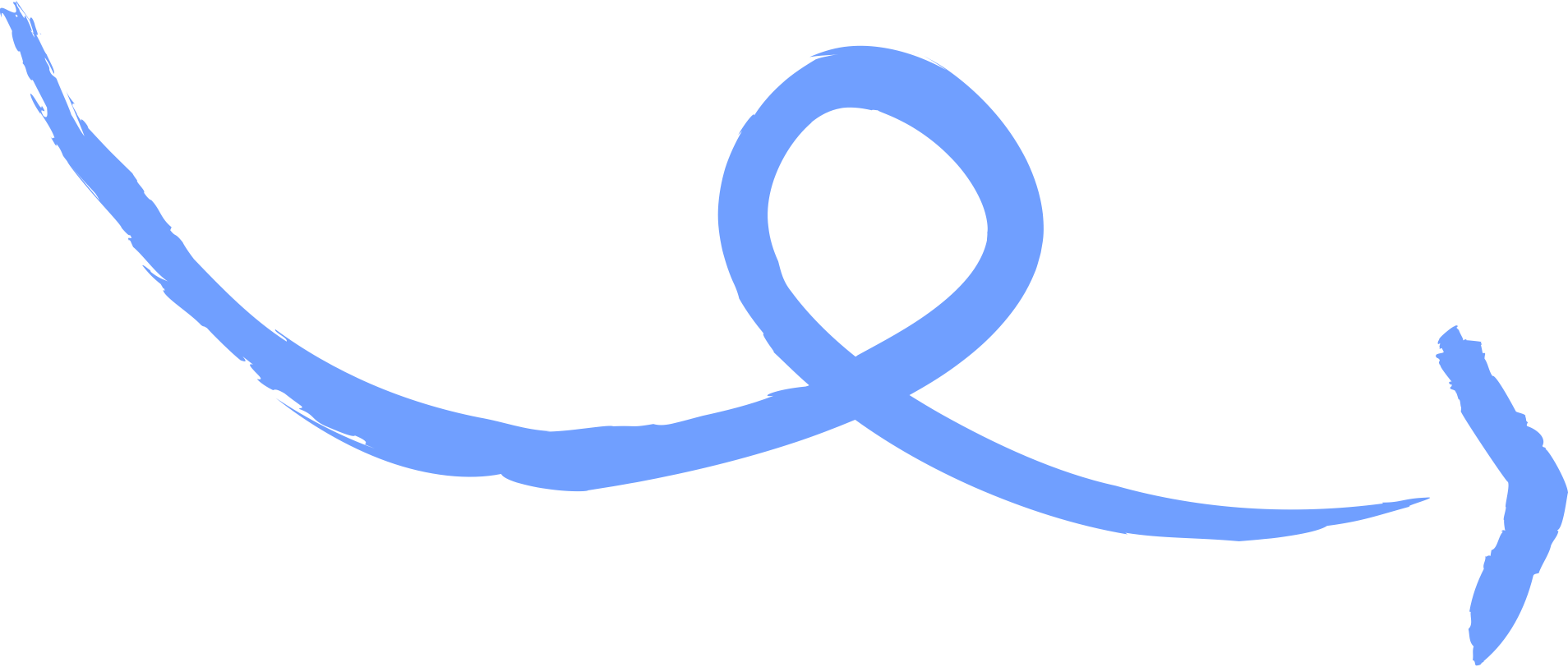 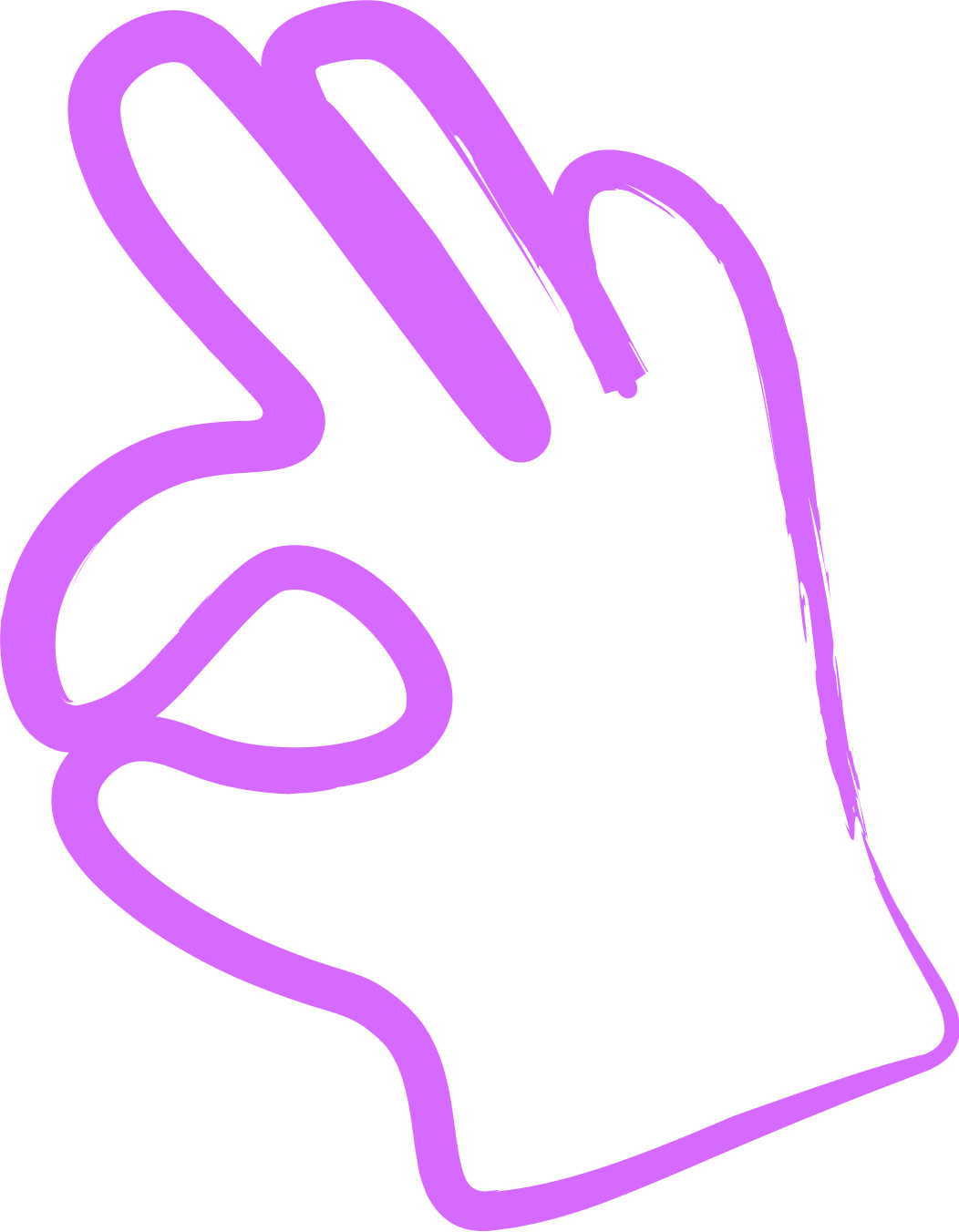 Film 1
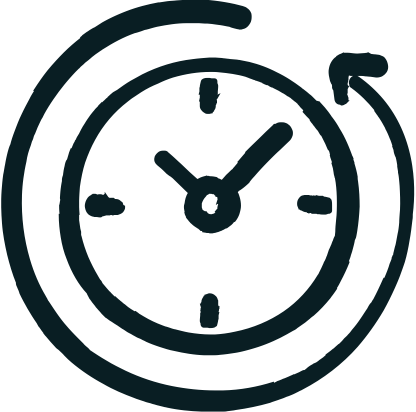 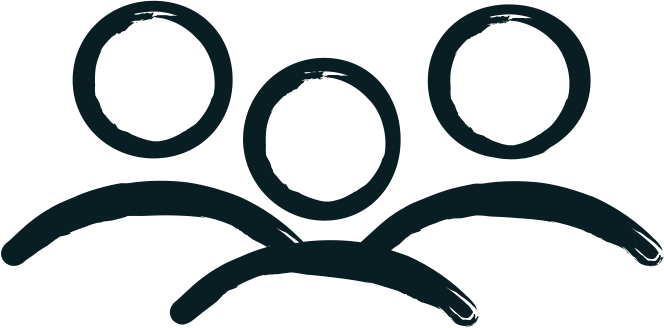 30 min
Grupp
Pröva
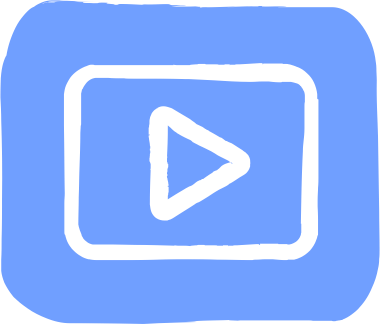 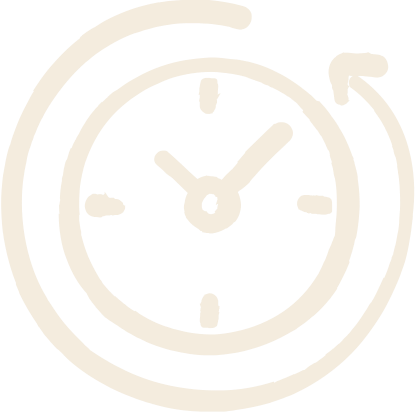 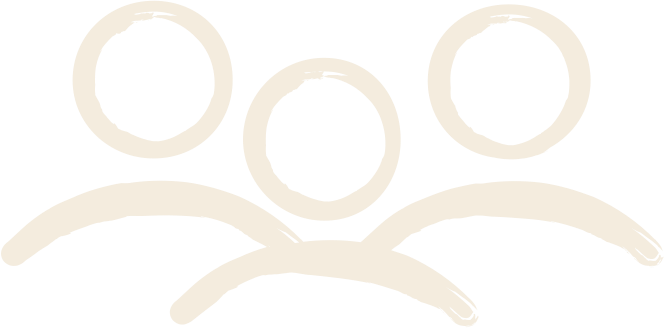 4 min
Titta
Grupp
Välkomna!
Kika på filmen på nästa sida!
Hej och välkommen till den kreativa övningen 100 sätt att pressa en citron.
Ni kommer guidas i 30 av filmen på nästa sida. Häng med!
Film 2
Bra jobbat!
Övningen är klar. 
Gruppövningens sidor slutar här. Följande sida innehåller det individuella steget Utveckla.
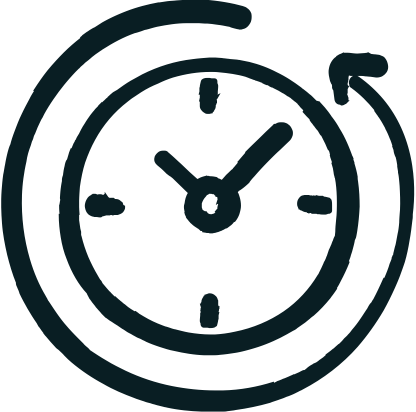 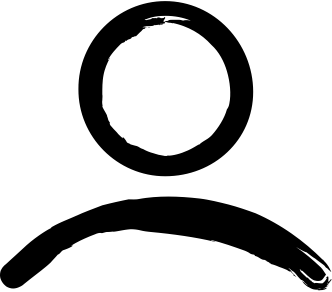 15 min
Enskilt
Utveckla
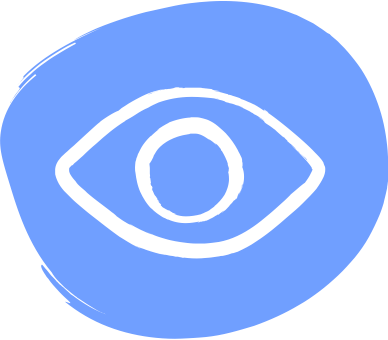 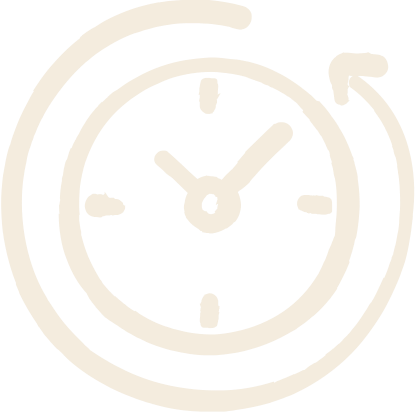 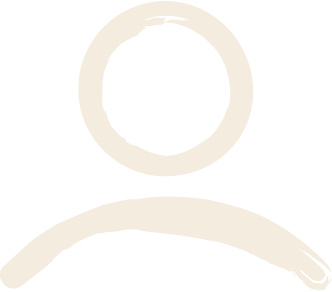 5 min
Läsa
Enskilt
Mer metoder!
Tvärtom-metoden (länk för instruktion): Tänk dig värsta tänkbara lösning för den som ska använda lösningen. Därefter vrider du om lösningarna till den bästa tänkbara.
Perspektivkort (länk för instruktion): Med perspektivkort ser du på problemet från olika håll. Vad skulle till exempel Ikea göra om de skulle lösa ditt problem? Hur skulle lösningen kunna se ut om du hade obegränsat med pengar?
Välkommen tillbaka - hoppas övningen med gruppen gick bra!
Fundera om ni har utmaningar eller problem i er verksamhet där du/ni skulle behöva nya lösningar. Vill du testa en kreativ process på en utmaning ni står inför? Då kan vi rekommendera dessa metoder:
Bygg på varandras idéer (länk till instruktion): Lösningar blir oftast bäst om många bidrar. Därför är det bra att bygga på varandras idéer. Den här övningen går ut på just det.
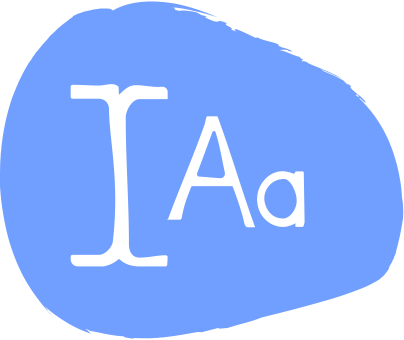 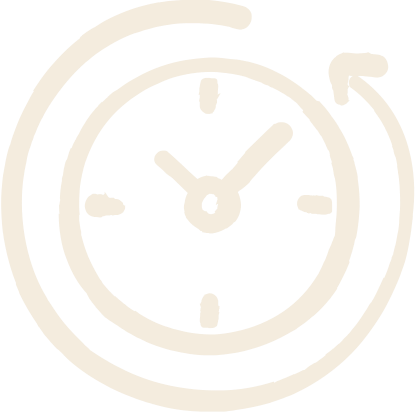 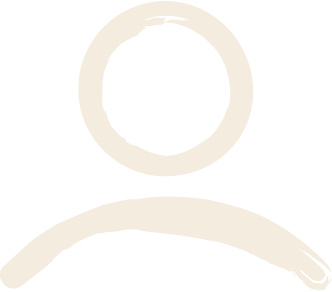 10 min
Skriva
Enskilt
Vad har du lärt dig om dig själv som ledare, teamet och innovation?
Hur var det?
​Nu är du klar med övningen Kreativa tillsammans– bra jobbat! ​Fördjupa ditt eget lärande genom att reflektera kring följande:​
Hur var det att genomföra övningen? Vad gick bra och vad var utmanande?
Hur kan du ta detta arbetssätt vidare i din vardag?
Dokumentets syfte
Mer info:
Länk: www.hejainnovation.se 
Länk: uppsala.se/innovationskraft
E-post: innovation@uppsala.se
Detta dokument är en prototyp av Lärandeprojektet för innovationsledning (2021-2022). 
Ett projekt av Uppsala kommun tillsammans med Helsingborgs stad, och flera andra kommuner. Vinnova finansierade arbetet. 
I vetskap om informationen på denna sida får innehållet delas.
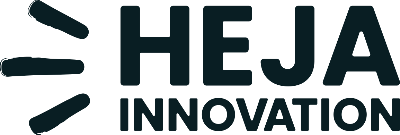 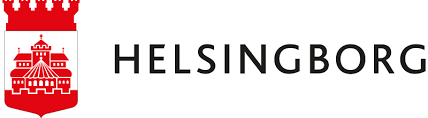 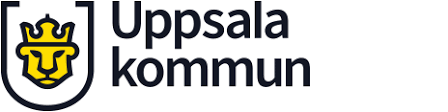 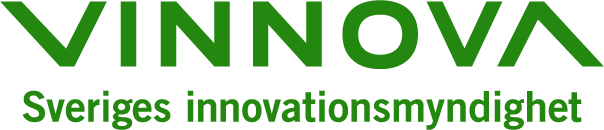